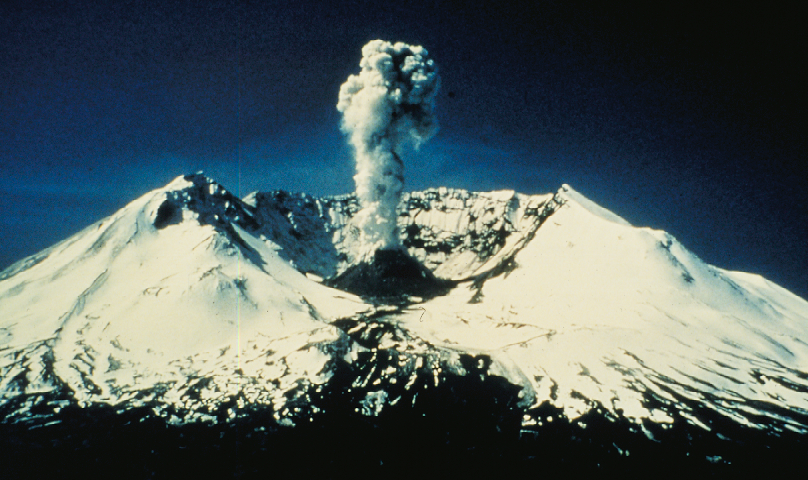 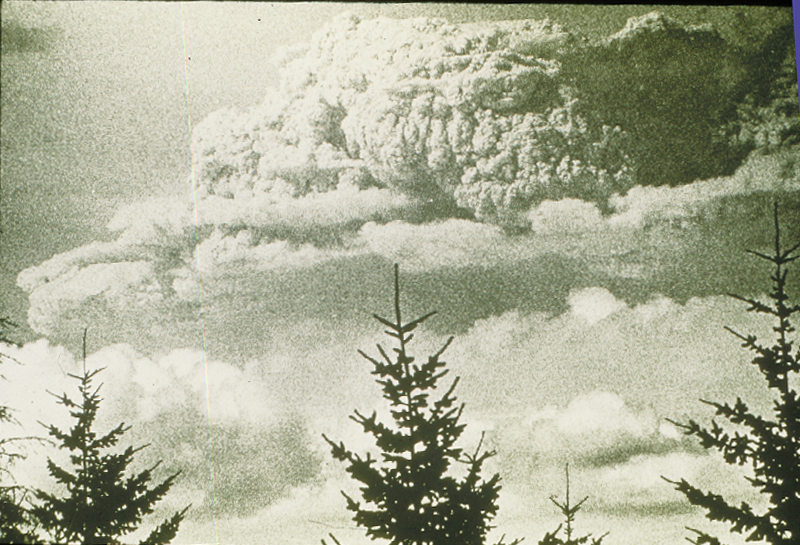 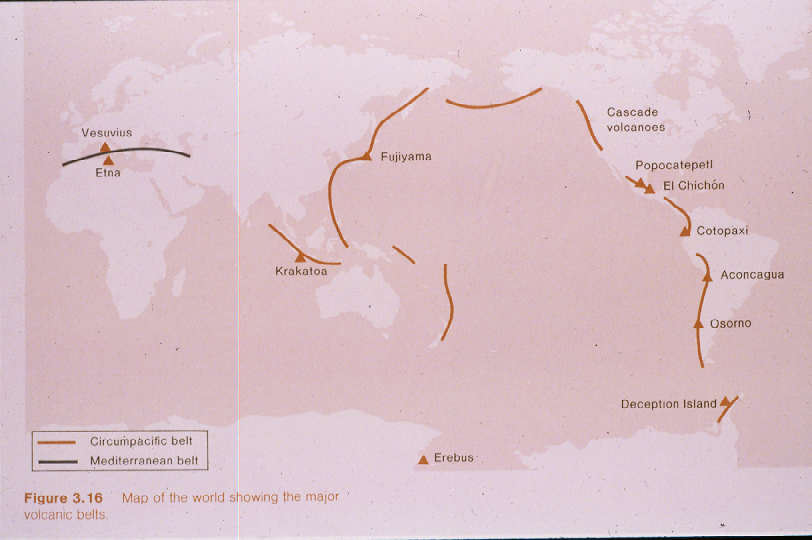 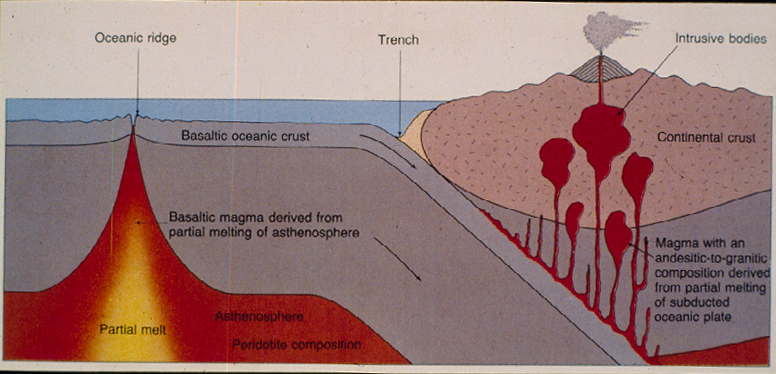 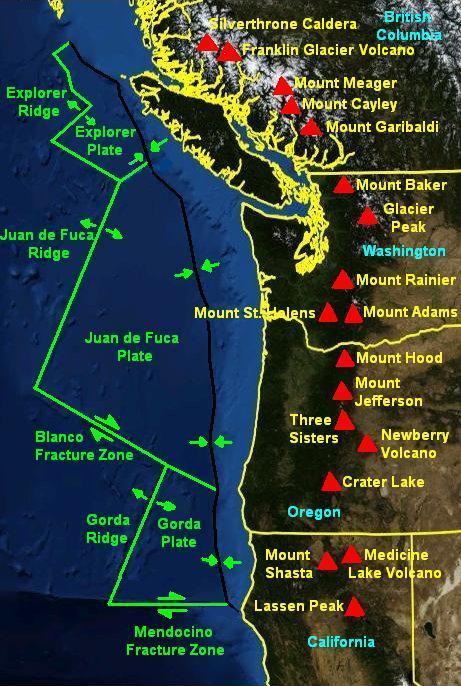 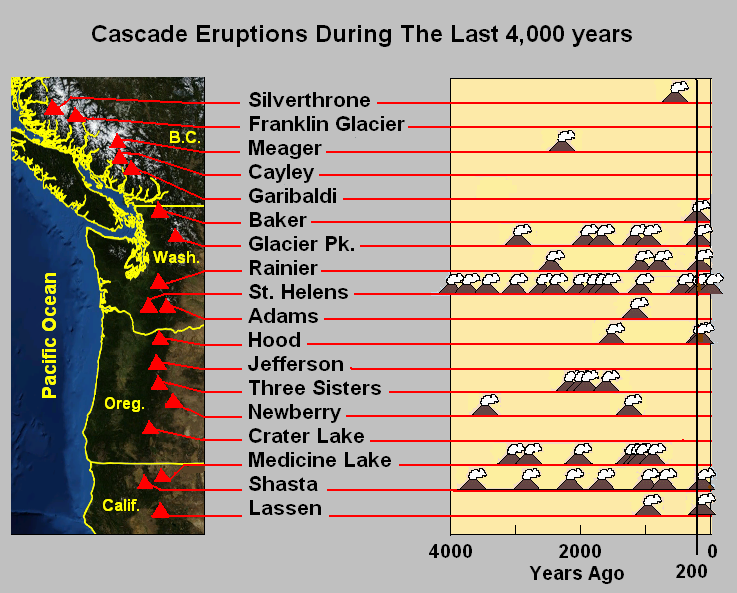 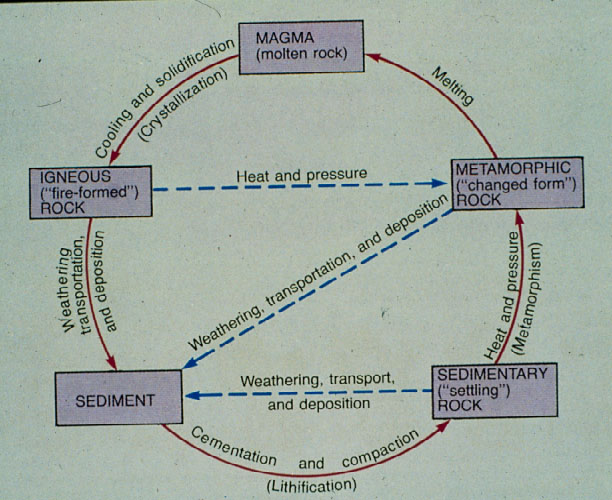 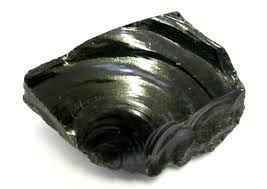 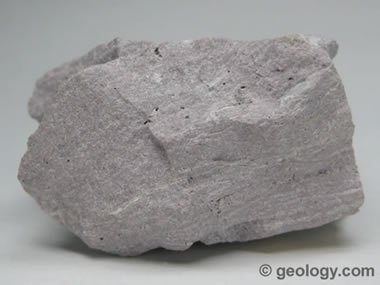 Obsidean
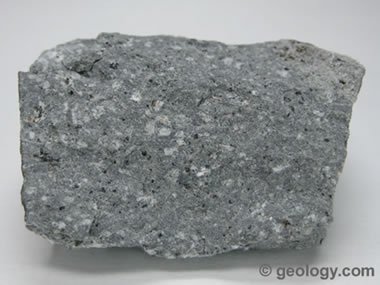 Rhyolite = Silica-Rich
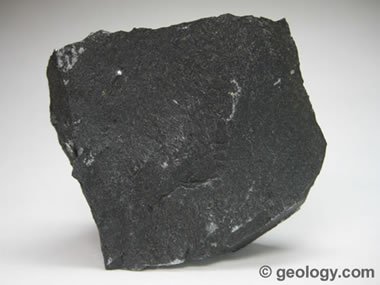 Andesite = Intermediate
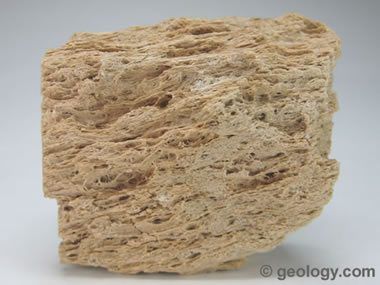 Basalt = Fe-Mg Rich, Silica-Poor
Pumice
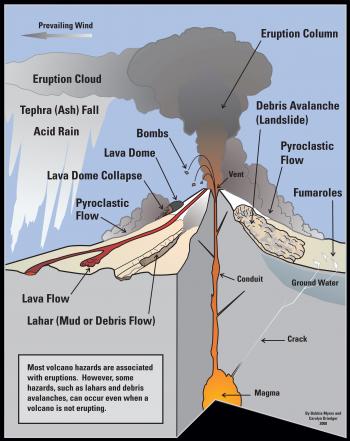 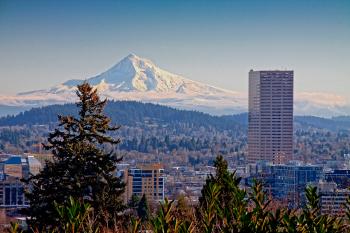 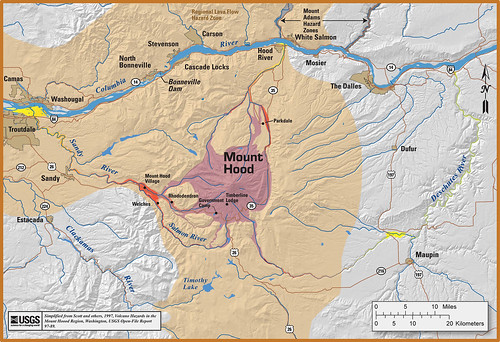 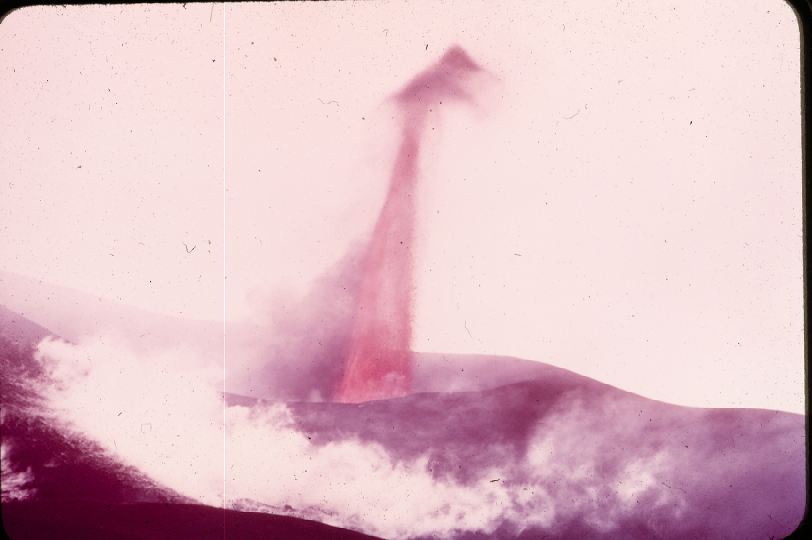 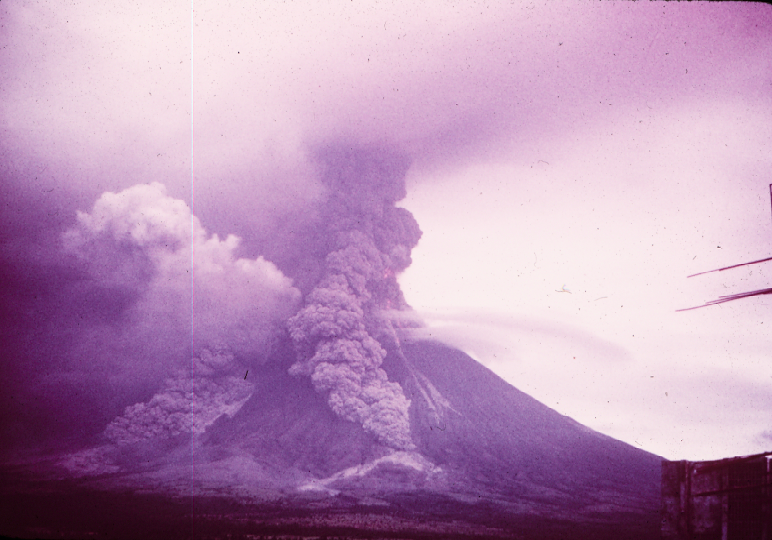 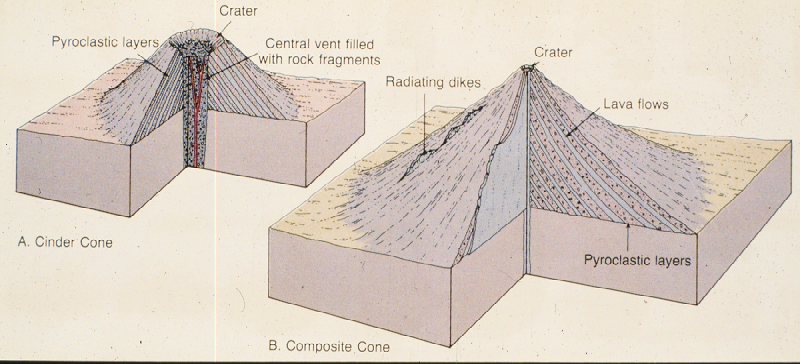 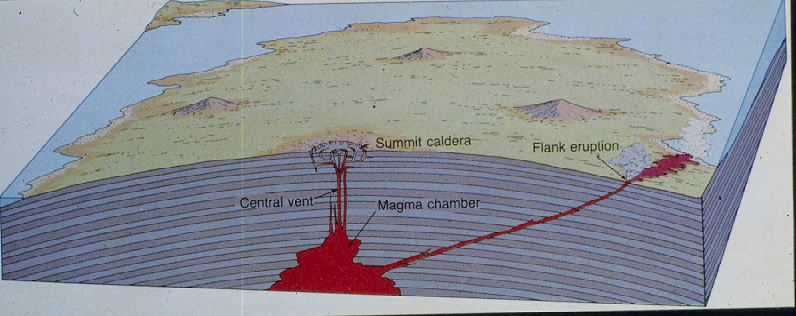 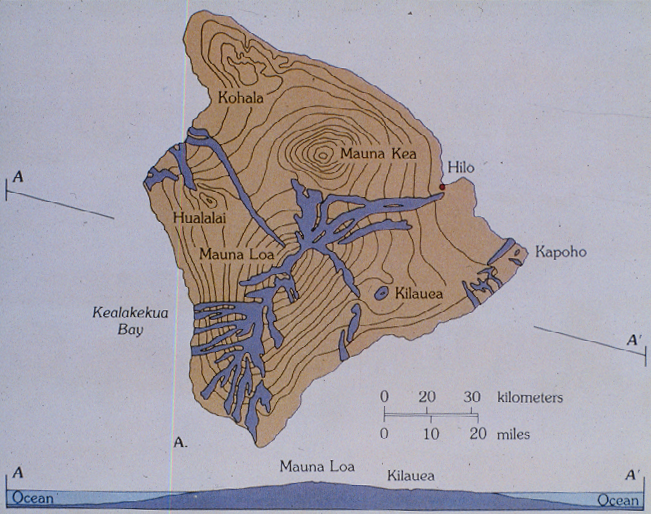 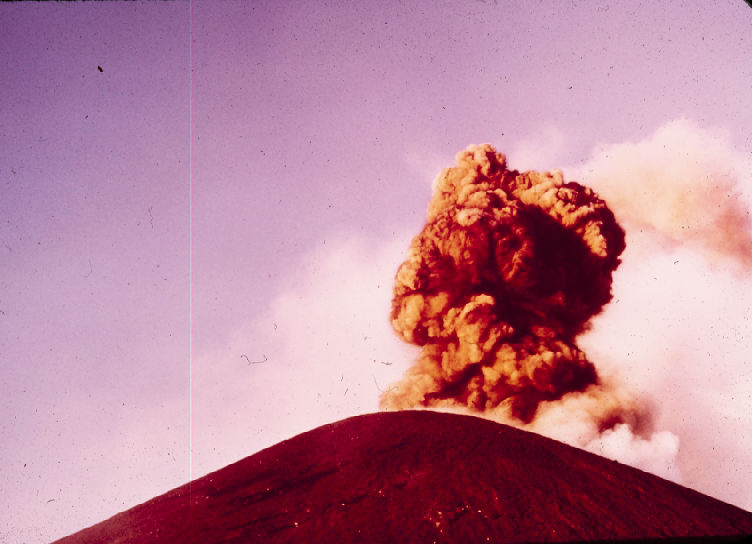 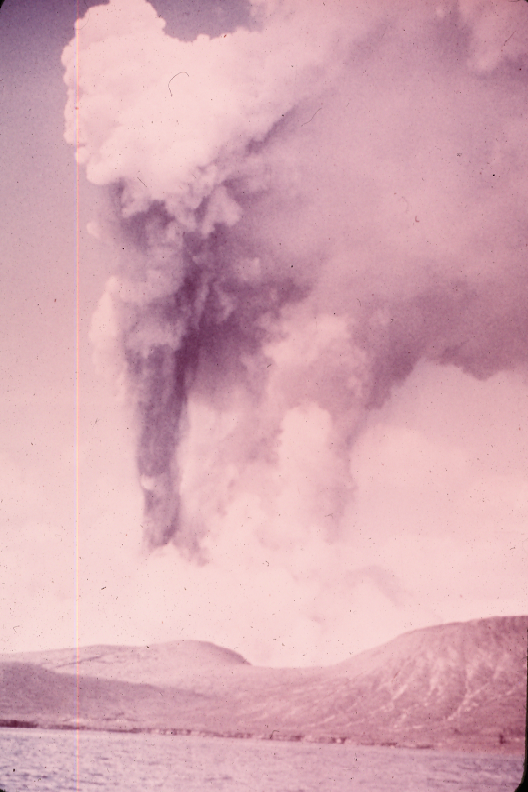 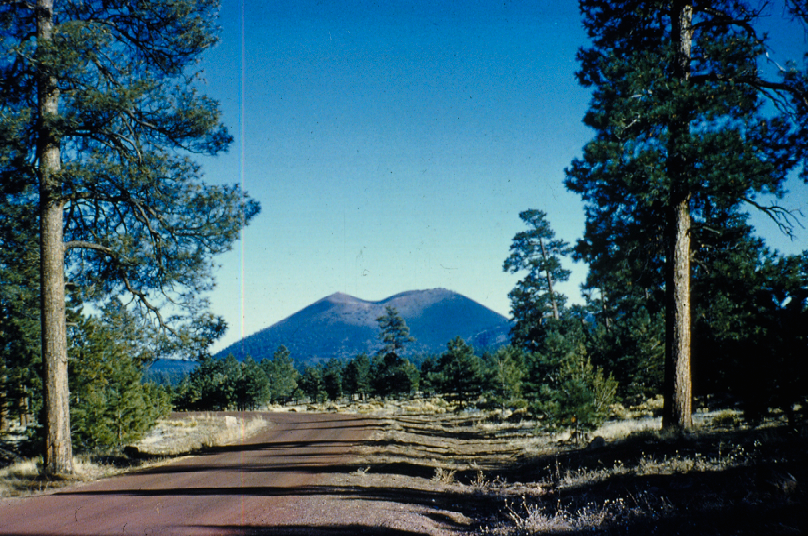 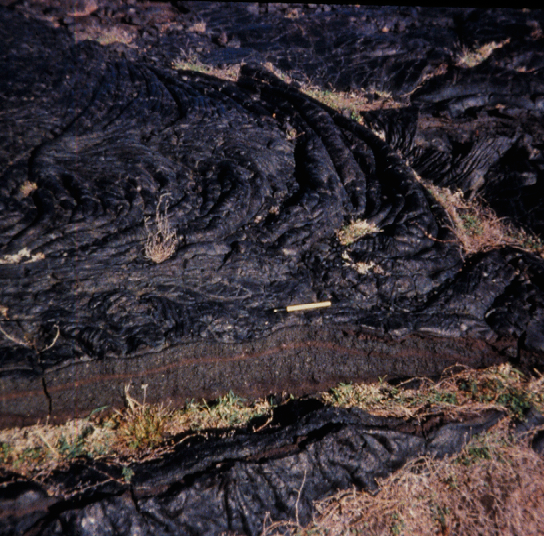 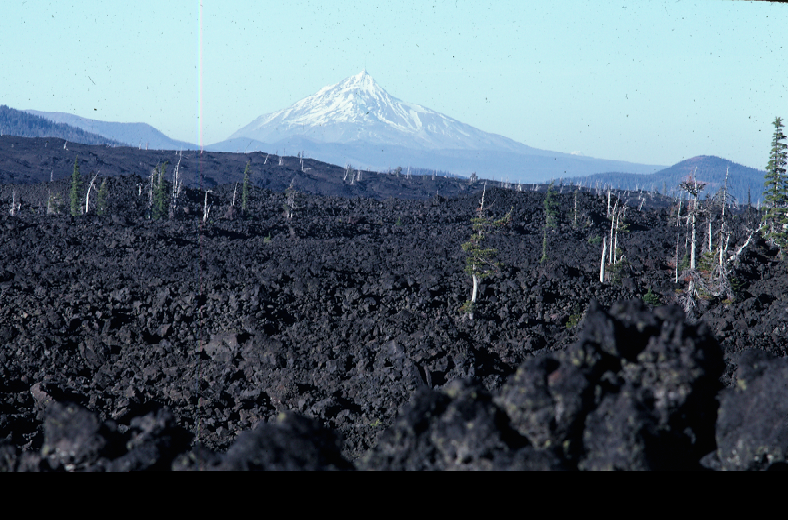 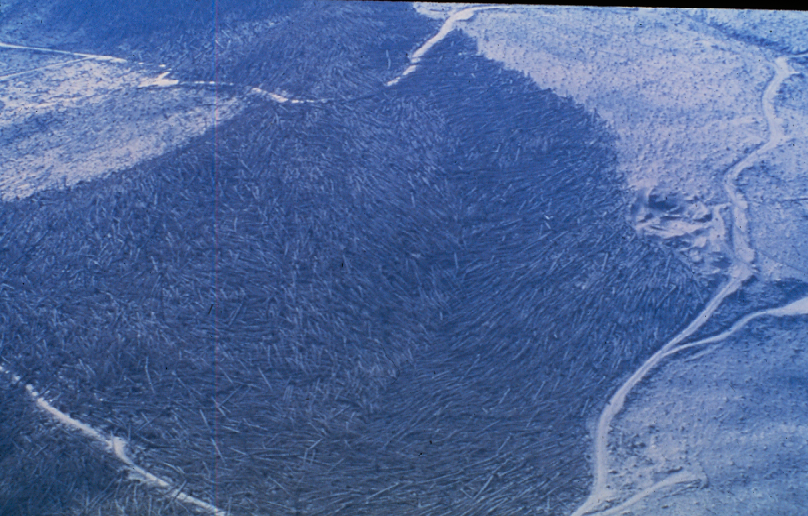 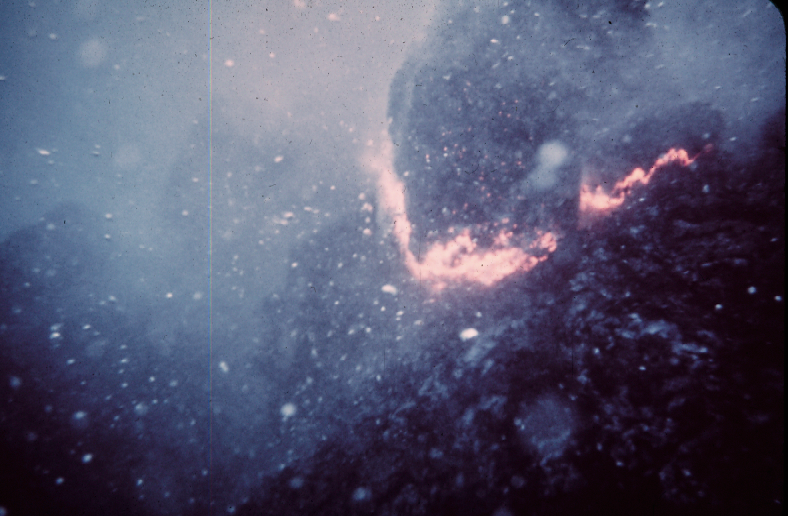 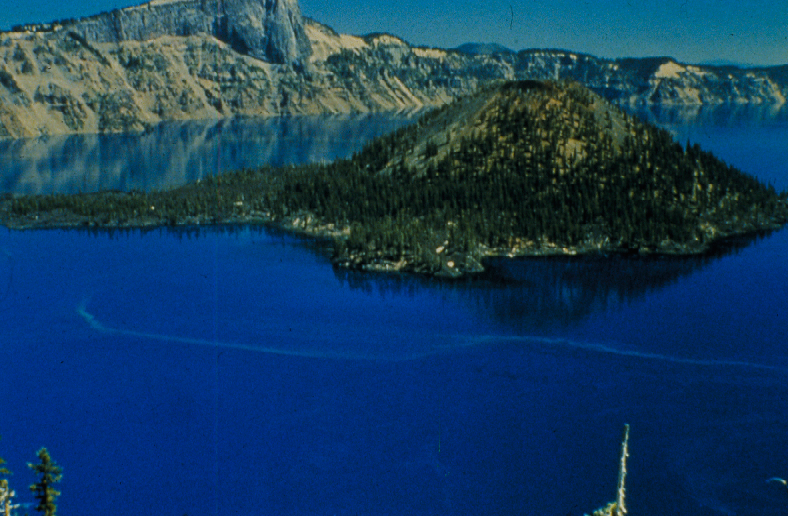 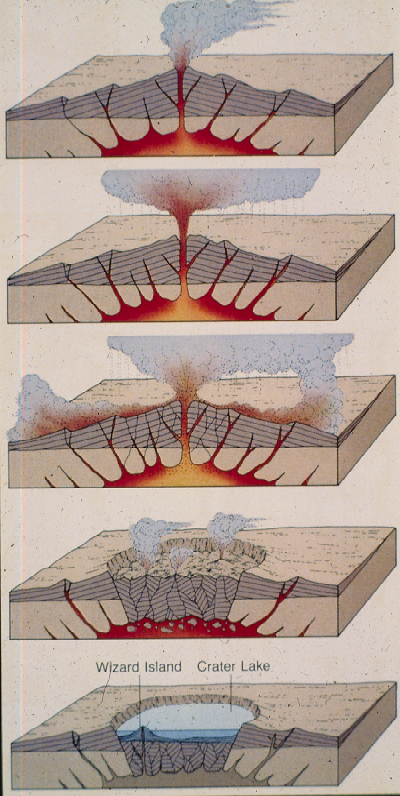 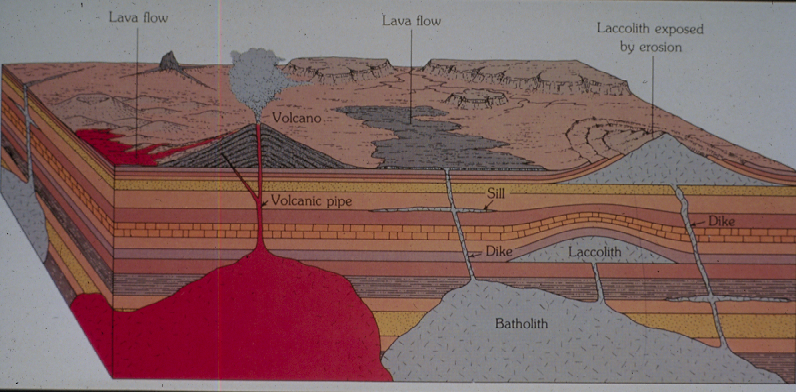 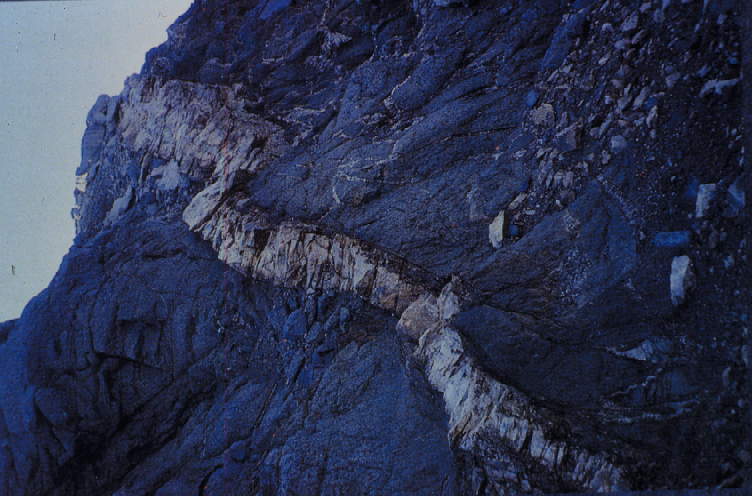 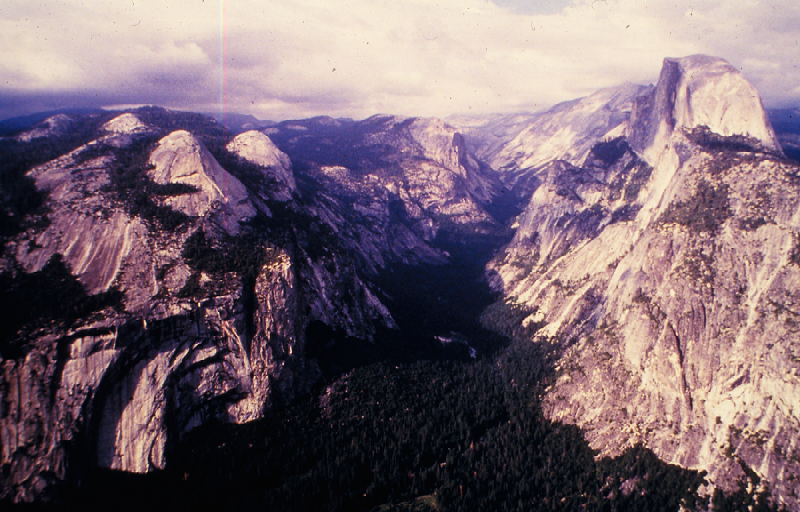 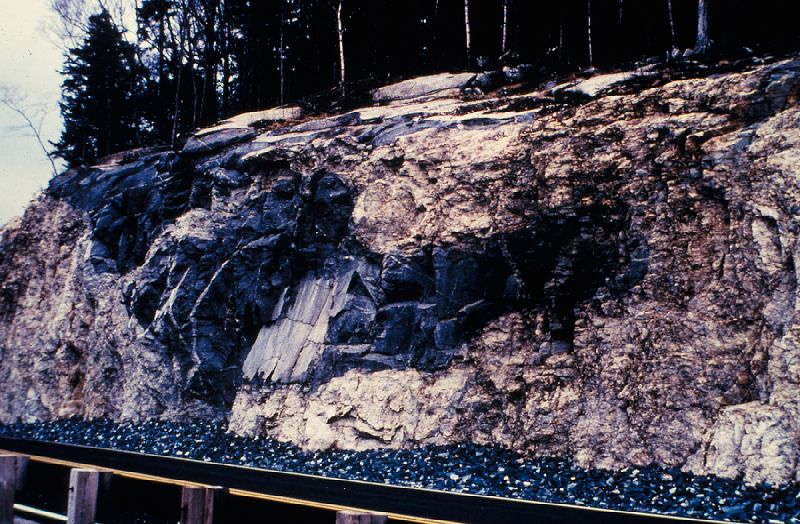